Civics Midterm Review
What we’ve learned so far:
Chapter 3: Citizenship
Chapters 10-12: Political parties and the Media
Chapter 4: Road to independence
Chapter 5: The Constitution
Chapter 6: The Amendments
Stars means you should spend extra time studying.
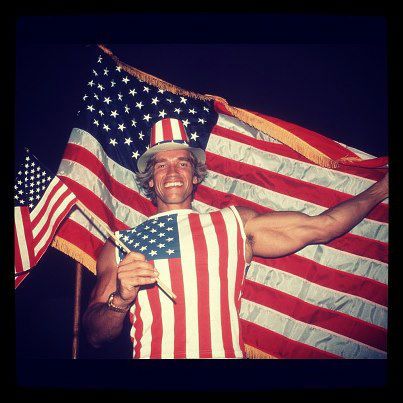 Chapter 3 Highlights
Legal member of a society is a CITIZEN.
Three levels of government: Local, state, federal/national
Two ways to become a U.S Citizen:
1. Birth (Law of soil- Born on U.S Territory) OR (Law of blood- Born to U.S parents)
Naturalization Process
Naturalization process
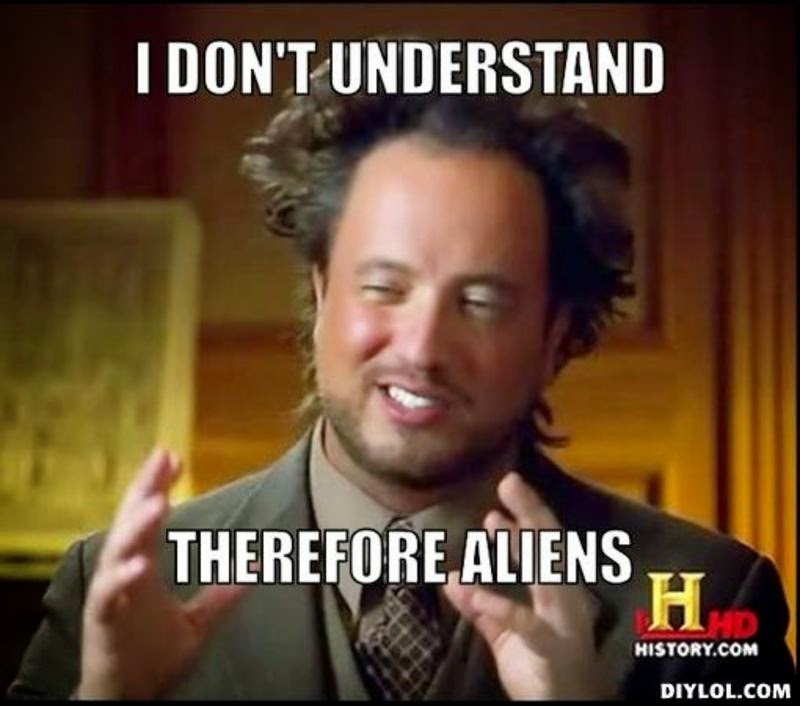 1. Apply for a green card
2. Declaration of Intent
3. Get fingerprinted
4. Interview and Test
5. Oath of Allegiance
14th Amendment
In our constitution, guarantees citizenship: You have rights.
Duties (something you MUST do):
Pay taxes
Obey the law
Appear in court (jury duty)
Served in the armed forces
Responsibilities (You are NOT required to do):
Vote
Be informed
Take part in government
Participate in the community
Respecting and protecting the rights of others
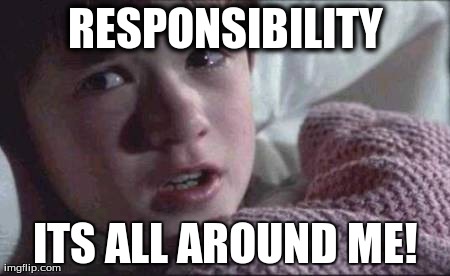 Sample Question
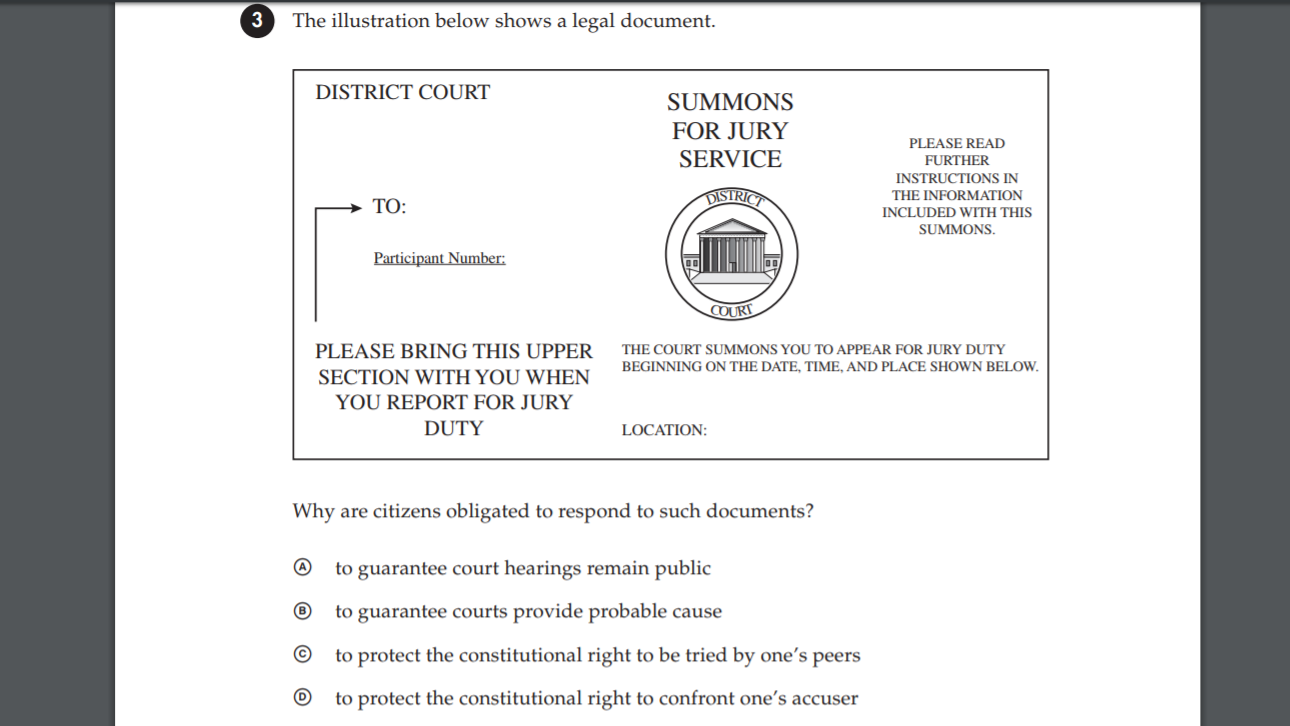 Chapters 10-12
Chapter 10= Political Parties
Chapter 11= Voting and elections
Chapter 12= Public opinion and government
Political parties
A group of citizens (voters) with similar views on public issues who work to put their ideas into effect through government action and who band together to elect candidates. America had a two-party system.
Democrats- Liberal
Republicans- Conservative
3rd party: Libertarian, tea party, green party, etc.
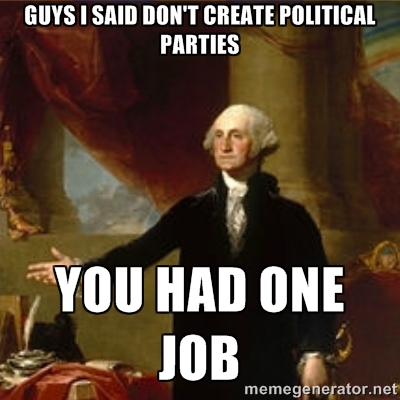 Political spectrum
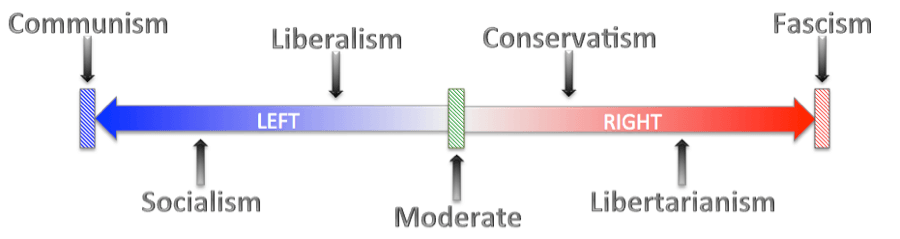 Basic disagreement of political parties is….
The responsibilities of government AKA how involved the government should be in the lives of the people. Example: More or less taxes for government programs.

Platform: statements that express the core beliefs of a political party.
Plank: individual part of a platform is a plank.
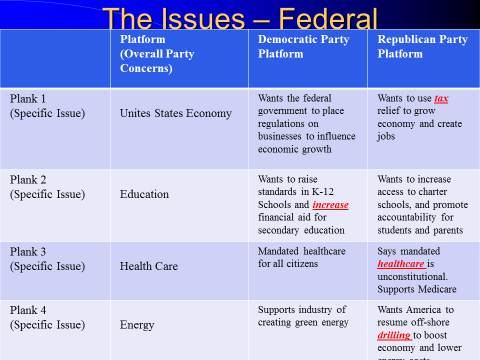 Ex: jobs
Chapter 11- Elections
Primary elections: Elections occur first and help narrow the field of candidates for each political party.
Open: Voters do not declare their party preference.
Closed: Only declared party members can vote for nominees.
General Elections: Voters choose leaders for various offices such as president (sort of), congress, state and local positions.
Vote the first Tuesday after the first Monday
All votes EXCEPT presidential are through popular vote.
Electoral college
Winner takes all system, essentially state legislatures choose the president.
However, their votes are based on state popular vote.
For example: even though some people voted for Hillary Clinton in the 2016 election, more people in Florida (specifically) voted for Donald Trump.  Therefore, he got ALL of Florida’s electoral college votes (29), 270 is the magic winning number.
Hillary won the electoral votes for some other states (such as California) but not enough to win.
Chapter 12
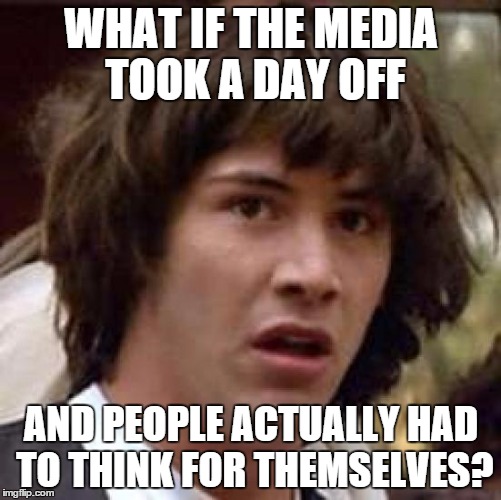 Influencing the government: 
Individuals
interest groups
 media
Shapes public opinions
Types of Propaganda
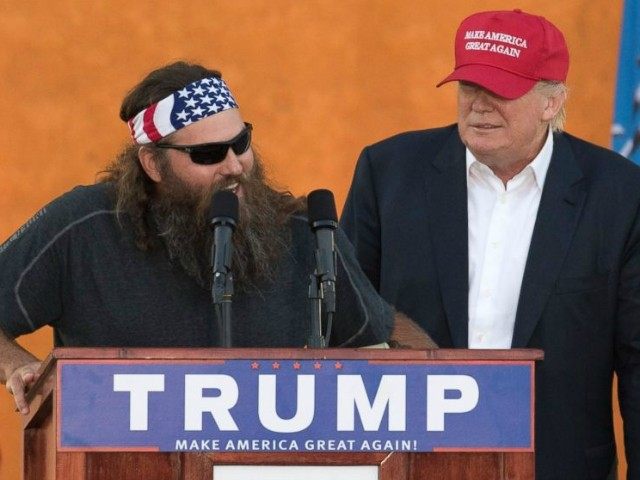 Endorsements/Testimonial
“I’m voting for Candidate A and so should you.”
Stacked Cards
“Candidate A has the best record on the environment”
Name – Calling
- “Candidate A is a dangerous extremist”
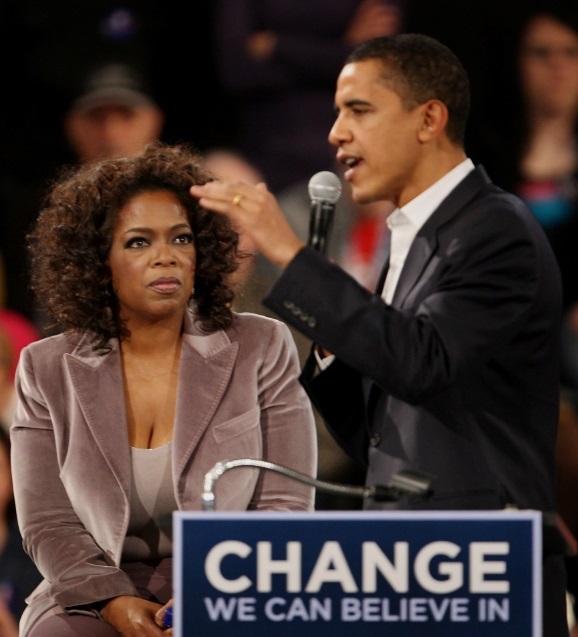 Types of Propaganda
Glittering Generality
“Candidate A is the one who will bring us peace and prosperity”
Transfer Symbols
“I pledge allegiance…..”
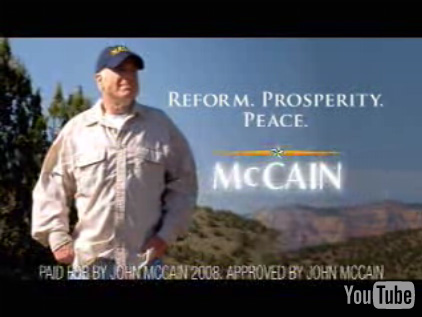 Types of Propaganda
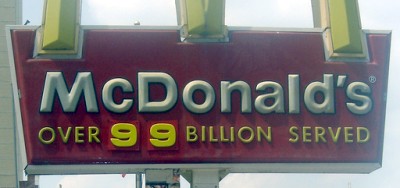 Just Plain Folks
“My parents were ordinary, hardworking people…”
The Bandwagon
“Polls show our candidate is pulling ahead”
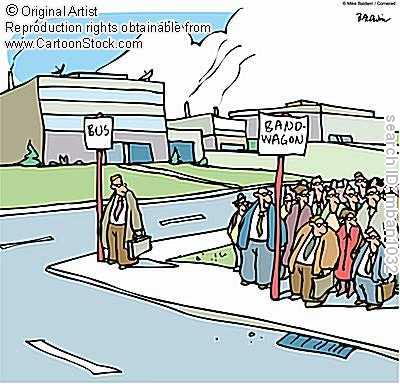 Chapter 4
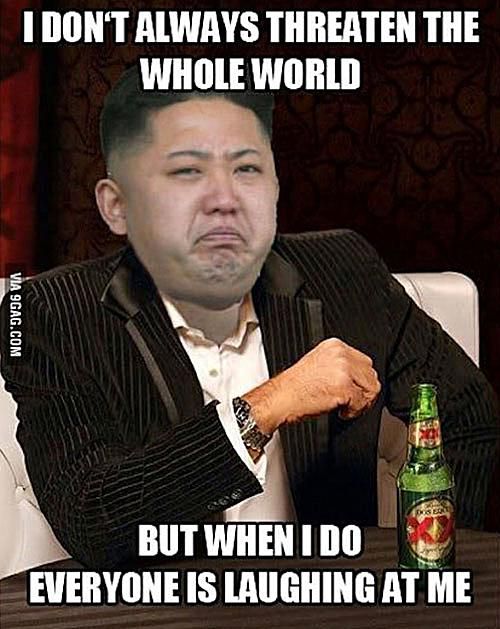 Types of government
English roots
Declaration of Independence 
Nation’s first government
Two main types of Government
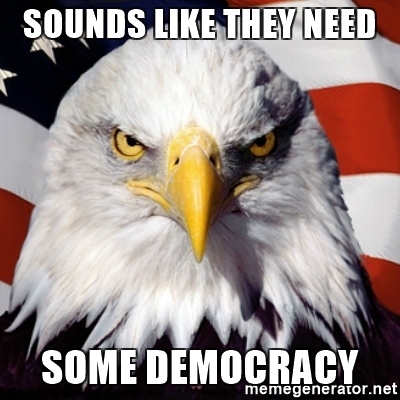 Democratic:
Direct
Representative

Nondemocratic:
Monarchy
Autocracy (dictatorship, oligarchy)
Theocracy
Systems
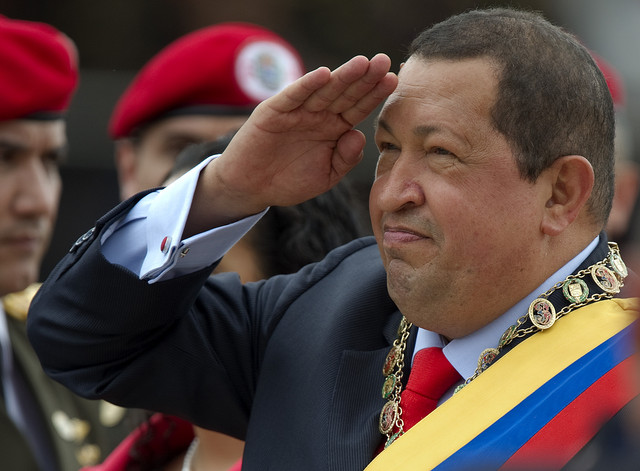 Socialism is an economic system where a country has power over all goods that are produced and provides all for their people.(Denmark, Canada)

Communism is a form of government where the ruling party owns the means of production and private ownership is restricted. Usually a dictator rules in Communism (China)
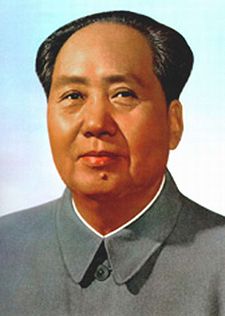 America has been influenced by Great Britain in many ways:
1. Magna Carta 1215= Limited the rights of the king, RULE OF LAW.
2. English Bill of Rights 1689: Limited the king’s power over parliament (the people).
3. Mayflower Compact 1620: Pilgrims (in Massachusetts) create a document giving them direct democracy (self-government).
Road to Revolution
English fight the “French and Indian War”
Tax the colonist (stamp act)
Colonist boycott (refuse to buy British goods, some people burn paper goods in protest). “NO TAXATION WITHOUT REPRESENTATION!”
Townshend acts put in place: This act allowed taxes to be levied on basic goods imported to the colonies from Great Britain (glass, tea, paper, etc.)
Colonist protest
Road to Revolution continued…
Tea act: It lowered taxes on British tea --which made merchants have to buy British tea over other tea.
Boston tea party
Coercive acts/intolerable acts: restricted colonists rights, had to quarter soldiers, were not allowed to assemble (meet).
First continental congress (olive branch petition, wanted peace)
Second continental congress (Independence is debated)
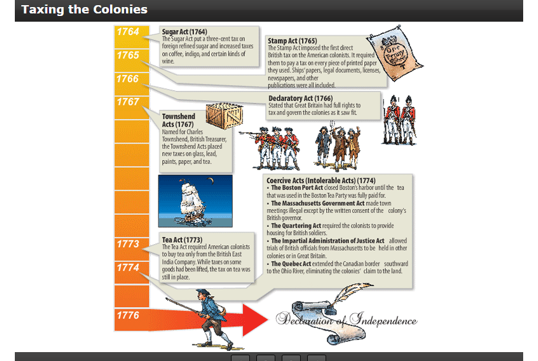 Common sense
Some colonist wanted independence while others did not.  Patriots vs. Loyalist.
Thomas Paine writes pamphlets called “Common Sense” detailing why it made sense to part from Britain.
It convinced many people.
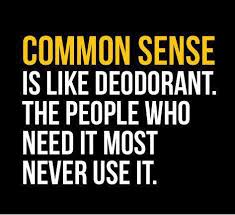 Declaration of Independence
Thomas Jefferson is the main author.
List of grievances against the King.
IRCD (Introduction, rights, complaints, declaration).
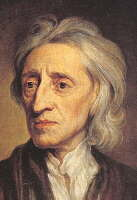 “Declaration of Independence”
Thomas Jefferson was also influenced by the 
    ideas of John Locke & Baron de Montesquieu
Locke believed in natural law & social contract. 
Natural Law means that you are born with certain rights not granted by the government.
“natural rights” that because we are human we are guarantee by the Heavens (God)…life, liberty and property – Jefferson would change this slightly
“social contract” – that people have a contract with their government and the gov’t should protect it’s people. (“Locked into a contract”)
Baron de Montesquieu (“3 Names, 3 Words, 3 Branches”)
Separation of Powers – each branch of government is responsible for specific powers.
First government
Articles of Confederation is our first attempt at government.
It was not strong enough, the states had more power then the federal government, this is called a Confederal government.
Unitary government is when the federal has all the power.
Federal system is when power is shared between, state and federal.  This is what the USA has today.
Weaknesses:
No central leadership (executive)
No power to regulate commerce (trade)
No power to enforce it’s laws
No national court system to carry out justice
No power to tax the people. (Left deep in debt)
Any changes made to the Articles required UNANIMOUS consent of all 13 states!!
Getting rid of the AOC
Had to get ride of the Articles of Confederation and began drafting the Constitution at the “Constitutional convention.”
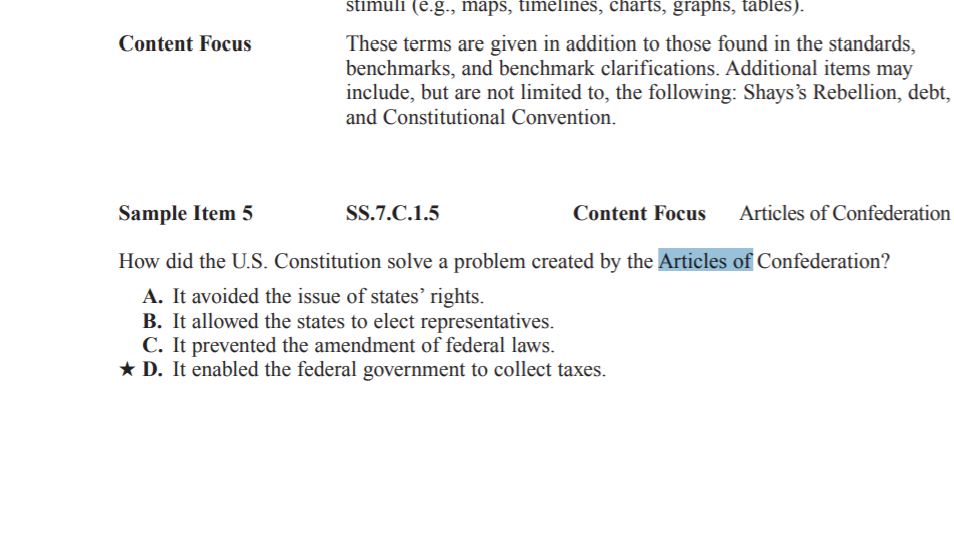 The Constitution
AOC was too weak so the framers (creators of the Constitution/ founding fathers) had to work together to create a new system of government.
Preamble or Introduction to the Constitution:
We the People of the United States, in Order to form a more perfect Union, establish Justice, insure domestic Tranquility, provide for the common defence, promote the general Welfare, and secure the Blessings of Liberty to ourselves and our Posterity, do ordain and establish this Constitution for the United States of America.
How should the states get to vote?
New Jersey Plan:
Created a “3 branch” government (Legislative, Executive, & Judicial)
Called for a one house legislature (unicameral).
This plan called for equal representation -Each state had ONE vote!
Smaller states liked this plan! (New Jersey, Delaware, and Maryland)
This was opposed by larger states who would only have as much power as smaller states despite having larger populations!
Virginia Plan:
Created a “3 branch” government (Legislative, Executive, & Judicial)
Created a two house bicameral legislature based on POPULATION!
Larger states were in favor of this! (Virginia, Massachusetts, Pennsylvania, & New York)
Smaller states  protested because they would lose power due to their populations.
The “Great Compromise”
Created the “Senate”
Each state had two (2) votes, both equal.
Pleased the smaller states (put them on equal footing with larger states in this house).
Created the “House of Representatives”.
Each state’s voting status was based on population.
Pleased the larger states (gave them more power in this house).
The battle to ratify the ConstitutionRatify means to approve
“Anti-Federalists” felt that it gave too much power to the national government and took too much power from the states.

They opposed the Constitution as it was written & demanded that the new Constitution protect the basic individual rights of the people – they wanted a “bill of rights” added.
“Federalists” were supporters of the Constitution as it was written.

They believed in a strong central government and wanted the document ratified (approved) as it was written.
The Constitution is ratified in 1788
We….
“Popular Sovereignty” = People Rule!!!
Believe in Rule of Law
Federalism- power is shared between federal and state governments
Power is divided
Expressed or Enumerated= powers are specifically given to the federal government. 
Reserved = power is shared given to the states.
Concurrent= Powers are shared between federal and state government.
THIS IS EXPLAINED IN THE 10th AMENDMENT!!!!
Powers are Divided
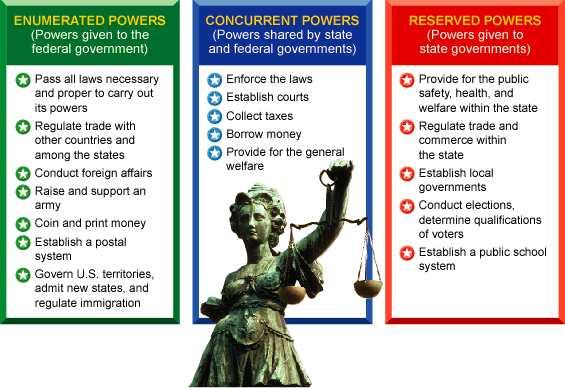 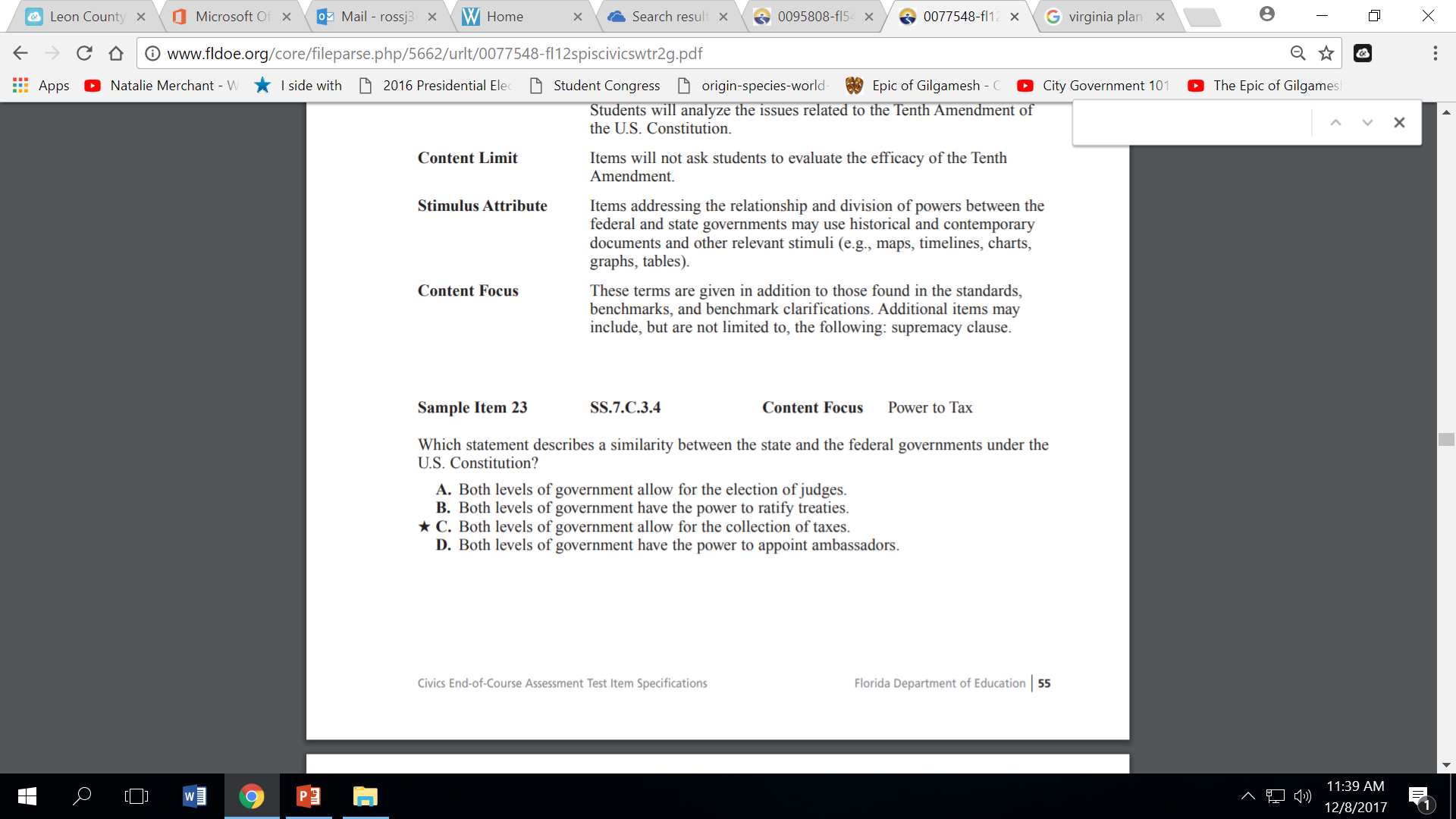 Enlightenment Thinkers
Baron de Montesquieu= Separation of powers

John Locke= Natural rights/law (Life, liberty, property)

Jean Rousseau= social contract
Separation of powers
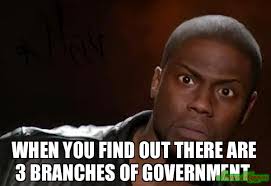 3 branches of government
Legislative- Makes laws
Executive- enforces laws
Judicial- Interprets laws
Checks and balances= the three branches CHECK each other and BALANCE each other to be sure one group doesn’t become too powerful AND to be sure it is upholding the beliefs of the Constitution.
“Checks & Balances”
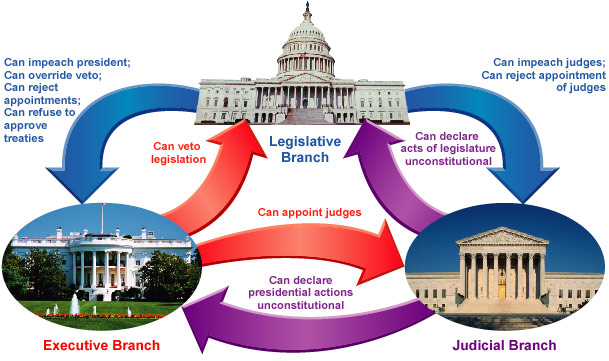 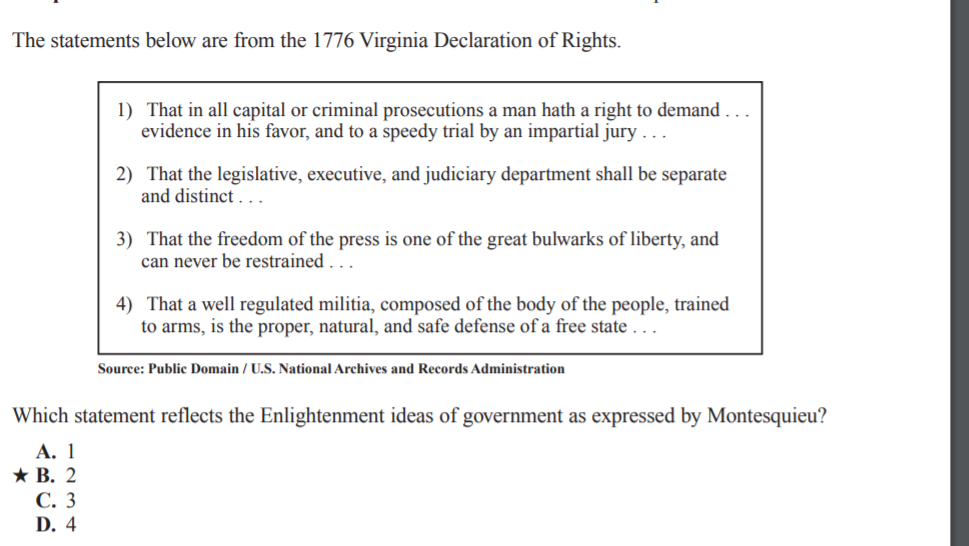 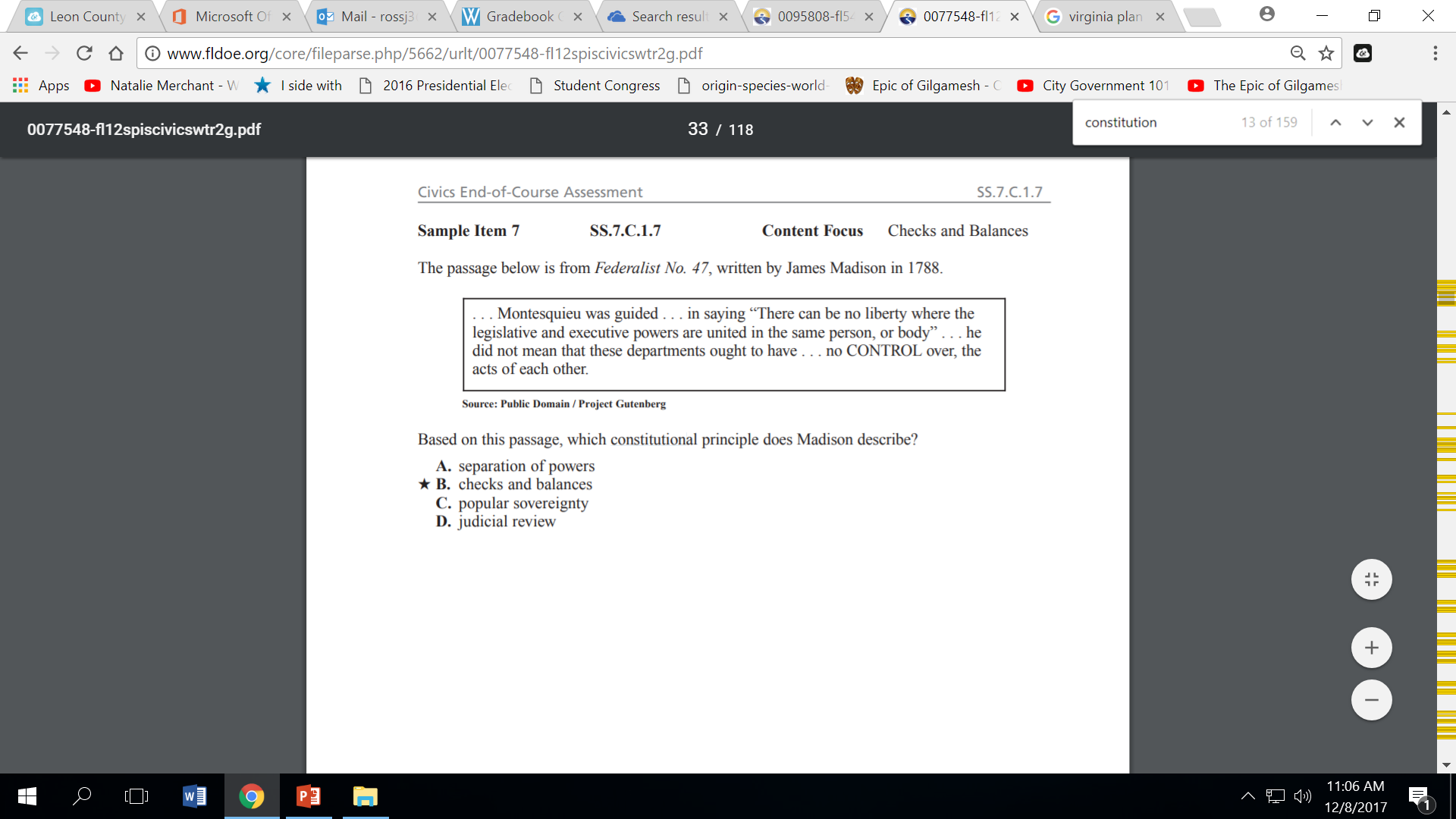 Three Parts of the Constitution
Preamble -  Introduction or Goals of the Constitution

The 7 Articles - (LEJ RASR): Body of the Constitution

The 27 Amendments -  Changes to the Constitution
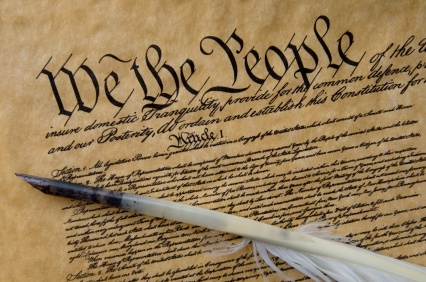 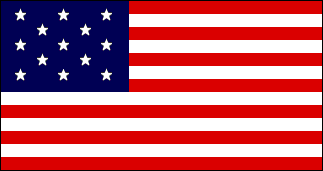 Articles of the Constitution
Article 1: establishes Legislative branch
Article 2: establishes Executive branch
Article 3: established judicial branch
Article 4: Promises to protect the states and sets up rights for the citizens
Article 5: Rules for amending or changing the constitution
Article 6: Supremacy – the U.S Constitution is the highest law of the land (it is above all others)
Article 7: Ratification of the constitution
Bill of rights and other Amendments
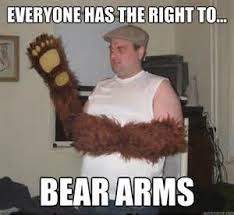 The first 10 amendments
Gives us civil liberties
There are 27 amendments in total 
In order to make an Amendment:
1. An idea must be proposed (vote must be passed by 2/3 of congress)
2. It must be ratified (approved by ¾ of congress)
“R.A.S.S.D.A.T.      E.P.S.”
R = Religion, Assembly, Speech, Press, Petition
A = Arms (right to bear arms)
S = Soldier Quartering
S = Search & Seizure (privacy amendment)
D = Double Jeopardy, Due process, eminent   Domain and you Don’t have to testify against yourself (rights of the accused) PLEAD THE FIF!
A = Attorney & fair and speedy trial in Criminal Cases
T = Trial by Jury in Civil Cases over $20
E = Excessive Bail or Cruel and Unusual Punishment
P = People’s Rights (we have rights not discussed in the constitution)
S = States Rights (The states are in control of issues/laws NOT in the constitution)